Ether LANDANSIAN
Compétences
Photoshop
WordPress
Jomla
Illustrator
Titre du poste
Langues
Baker street 221b

	   info@mail.com

            +7 934 356 98 74
Anglais
Allemand
Espagnol
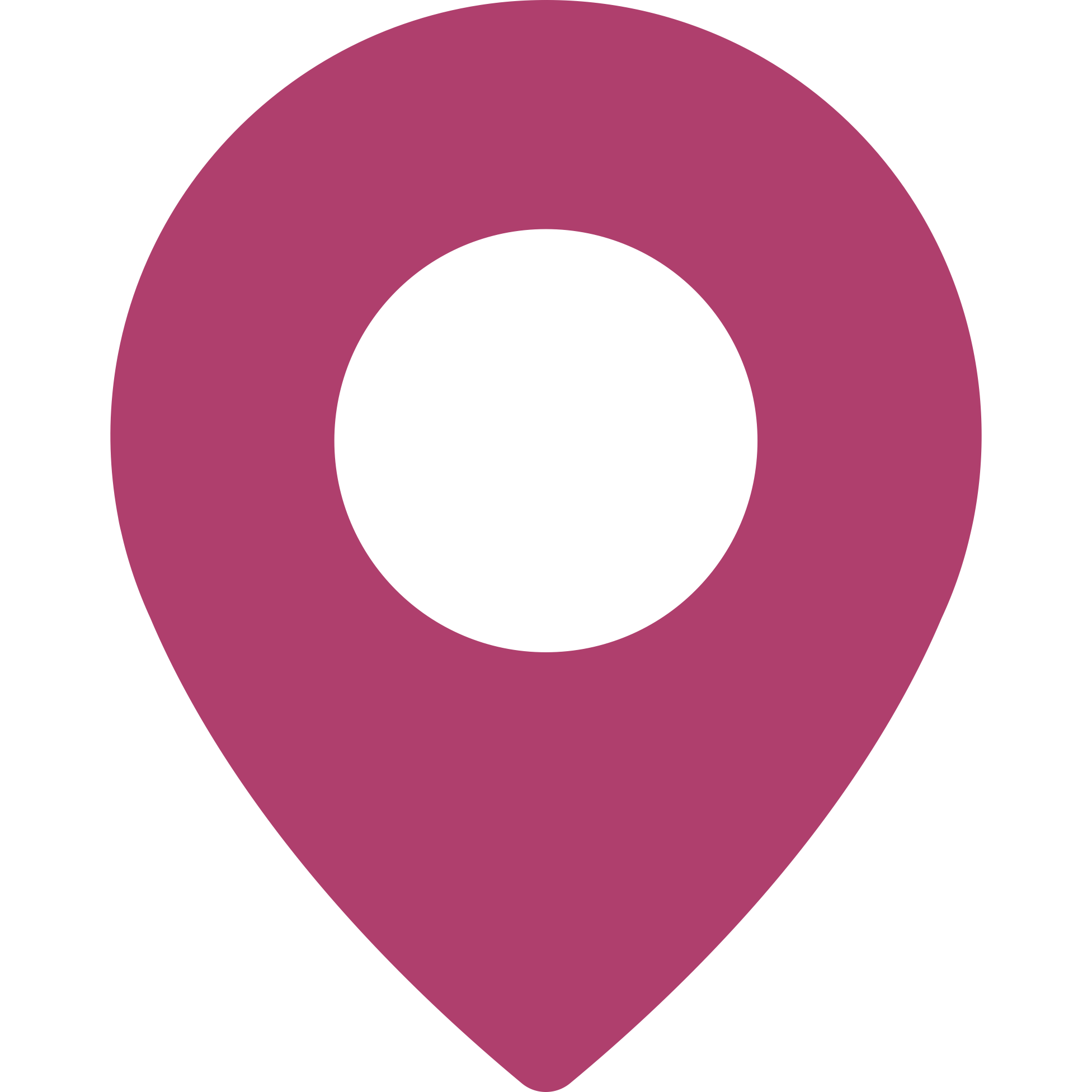 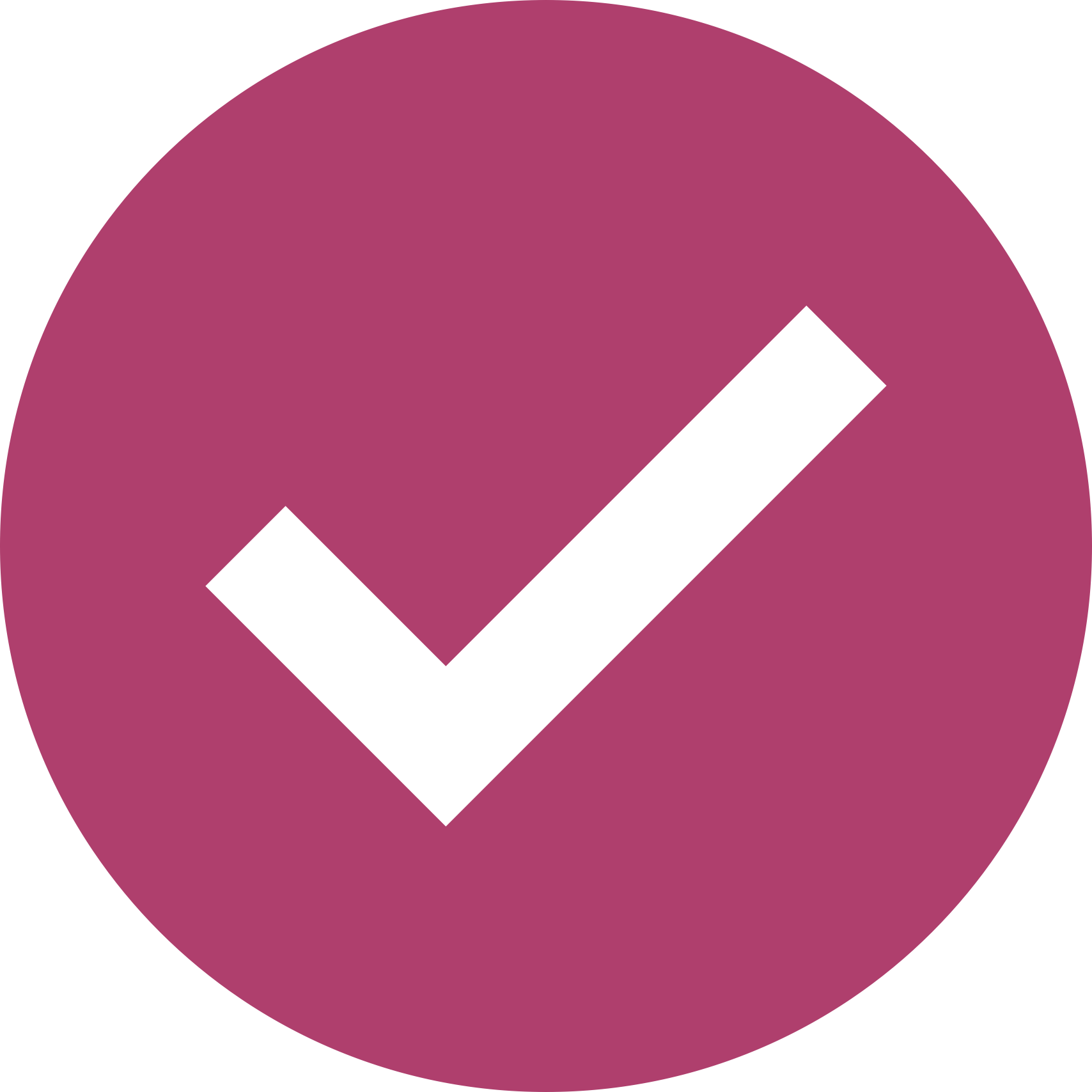 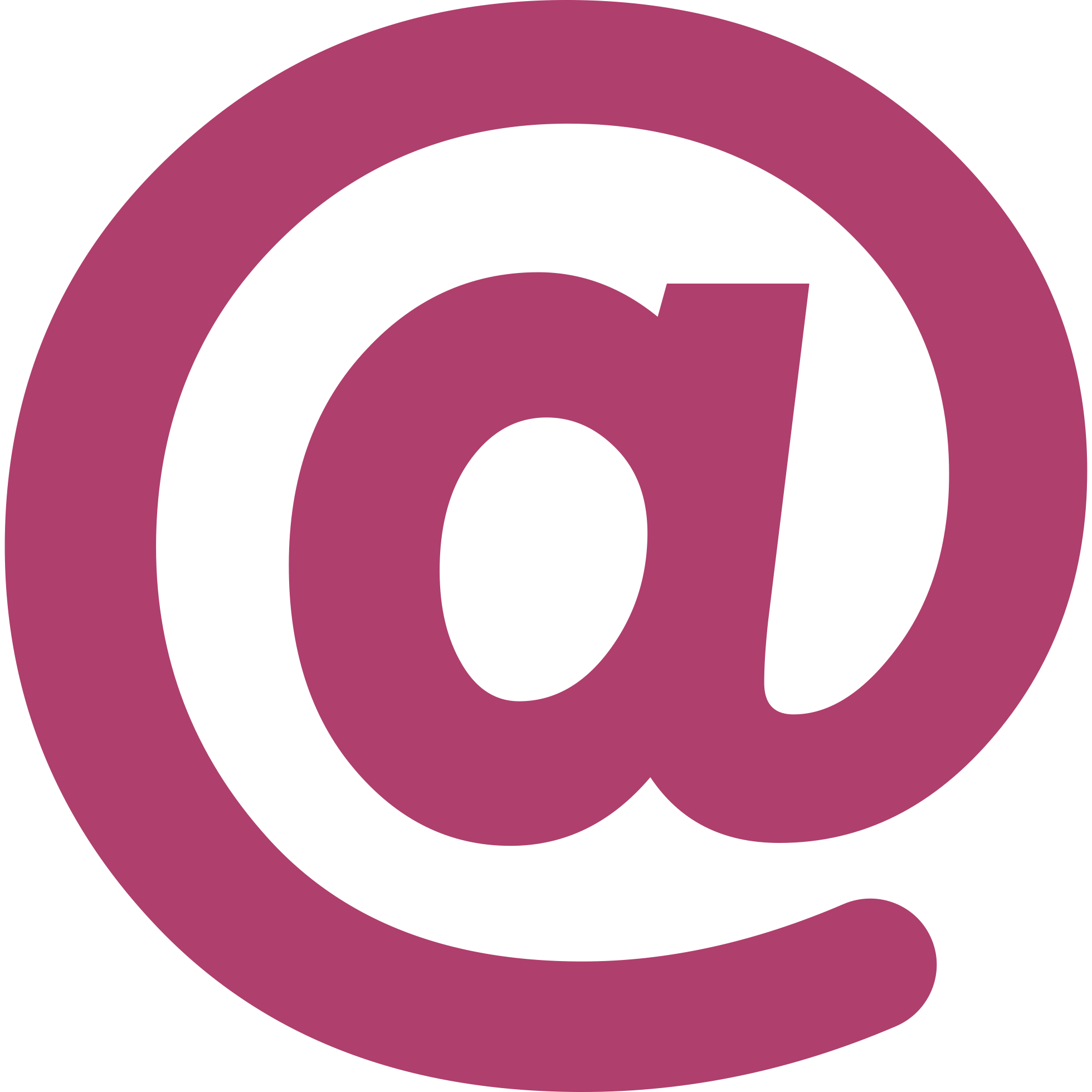 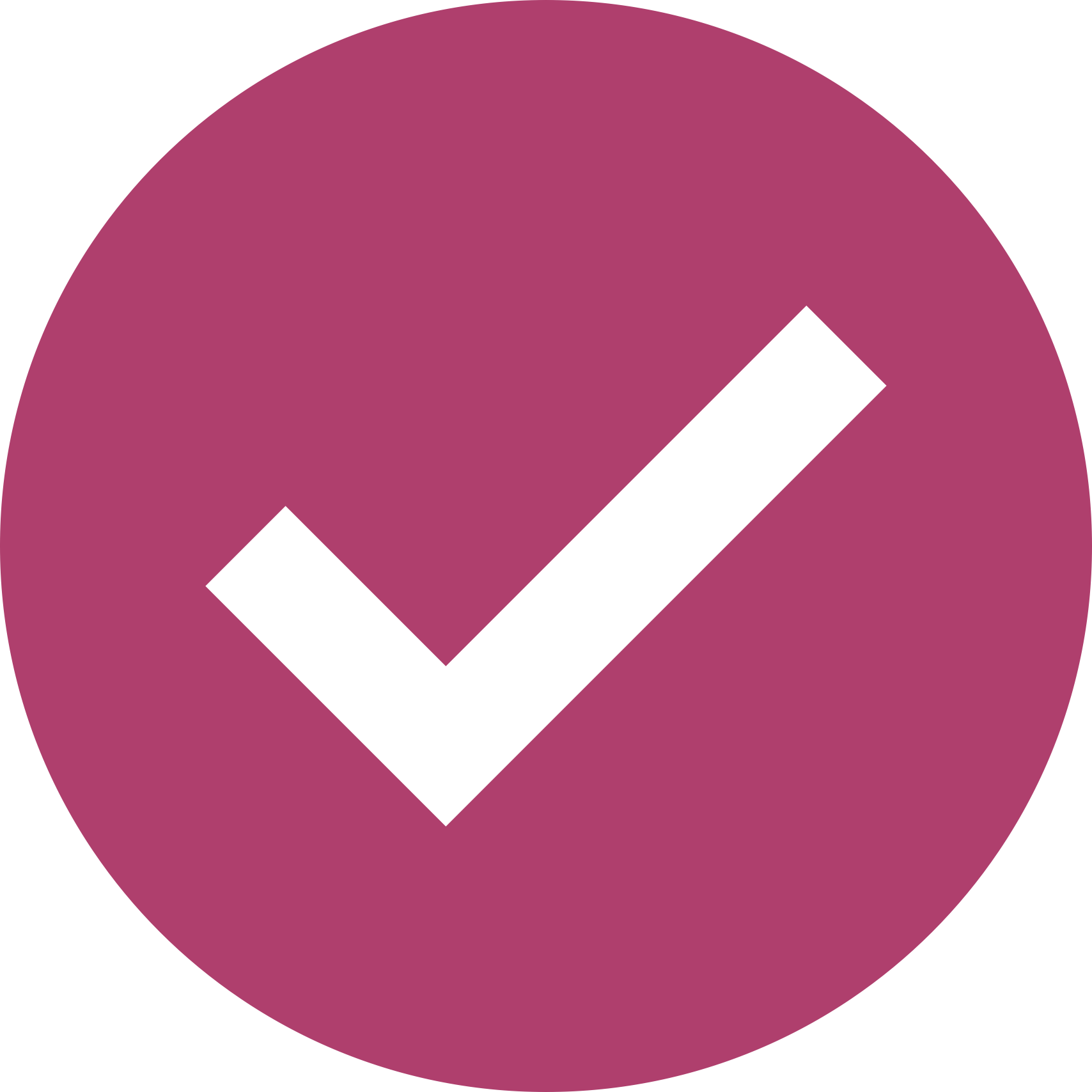 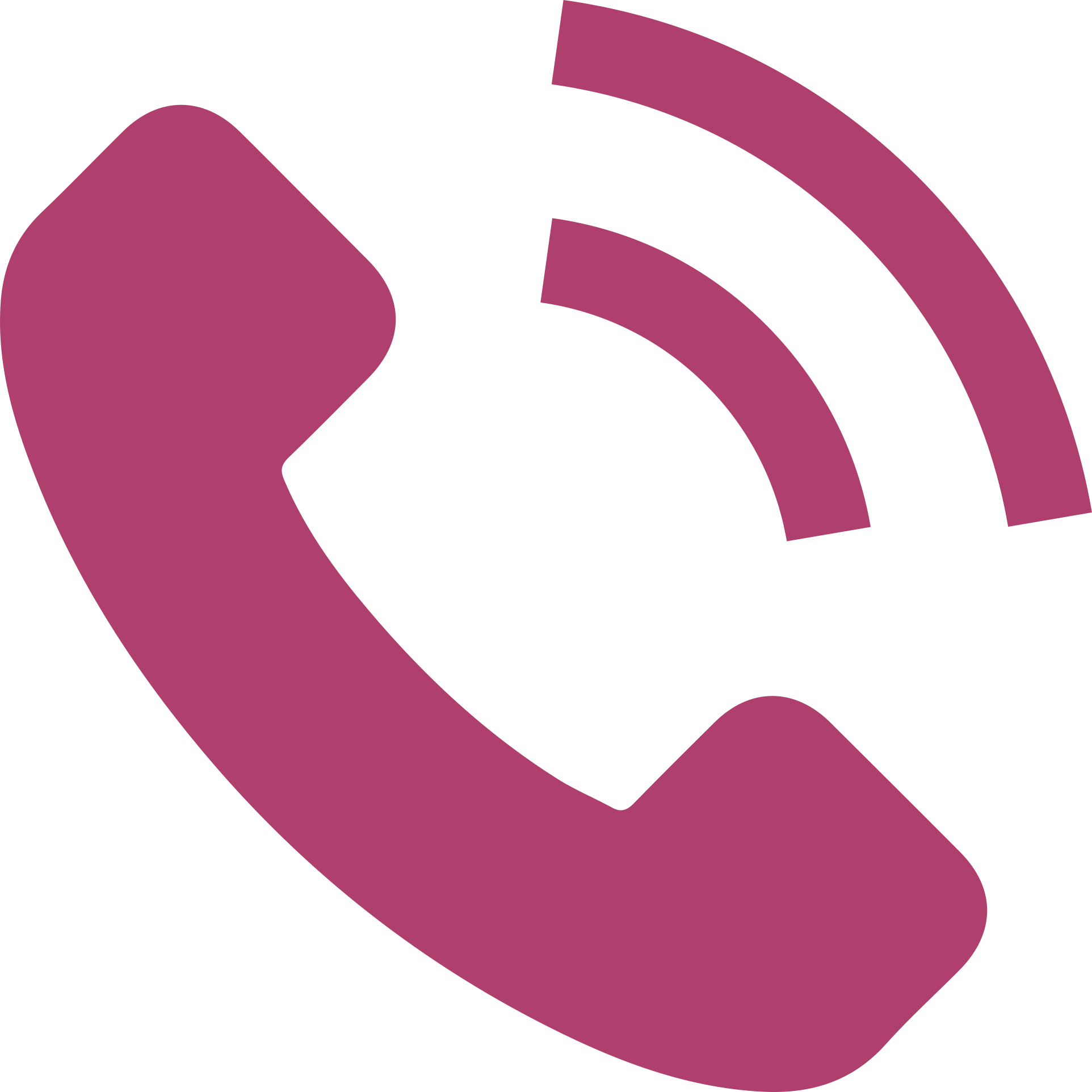 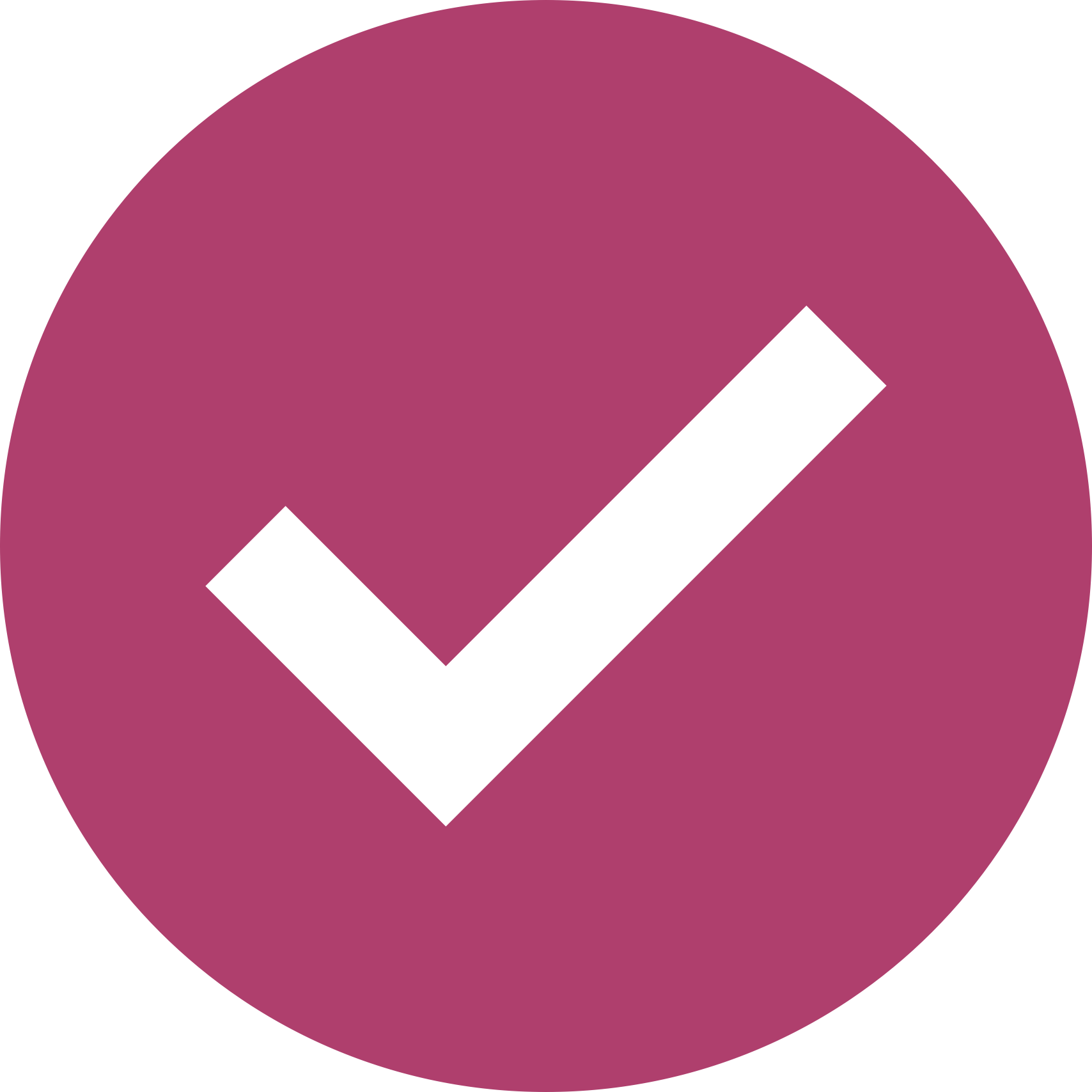 Expérience Professionnelle
2016 – 2024 : Titre du poste
Entreprise – Ville
Lorem ipsum dolor sit amet, consectetur adipiscing elit. sed do eiusmod tempor incididunt ut labore et. Lorem ipsum dolor sit amet, consectetur adipiscing elit. sed do eiusmod tempor incididunt ut labore.
Lorme ipsum
Dolor et sit amet
Et consecteur

Lorem ipsum dolor sit amet, consectetur adipiscing elit. sed do eiusmod tempor incididunt ut labore et.
2016 – 2024 : Titre du poste
Entreprise – Ville
Lorem ipsum dolor sit amet, consectetur adipiscing elit. sed do eiusmod tempor incididunt ut labore et. Lorem ipsum dolor sit amet, consectetur adipiscing elit. sed do eiusmod tempor incididunt ut labore.
Lorme ipsum
Dolor et sit amet
Et consecteur

Lorem ipsum dolor sit amet, consectetur adipiscing elit. sed do eiusmod tempor incididunt ut labore et.
2016 – 2024 : Titre du poste
Entreprise – Ville
Lorem ipsum dolor sit amet, consectetur adipiscing elit. sed do eiusmod tempor incididunt ut labore et. Lorem ipsum dolor sit amet, consectetur adipiscing elit. sed do eiusmod tempor incididunt ut labore.
Lorme ipsum
Dolor et sit amet
Et consecteur

Lorem ipsum dolor sit amet, consectetur adipiscing elit. sed do eiusmod tempor incididunt ut labore et.
Profil

Lorem ipsum dolor sit amet, consectetur adipiscing elit. Nullam gravida, nunc vel imperdiet laoreet, neque risus rhoncus ante, ac dapibus est neque nec quam. Aliquam id erat non ipsum ultricies vestibulum ac vel risus.
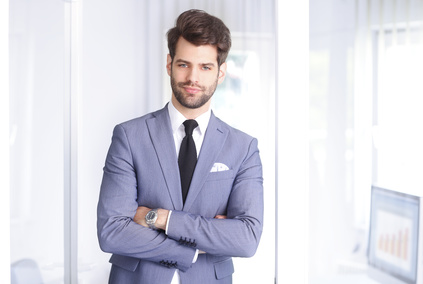 2016 - Diplome
Université - VilleLorem ipsum dolor sit amet, consectetur adipiscing elit. sed do eiusmod tempor incididunt ut labore et
2016 - Diplome
Université - VilleLorem ipsum dolor sit amet, consectetur adipiscing elit. sed do eiusmod tempor incididunt ut labore et
Cher(e) Candidat(e)

Merci d'avoir téléchargé ce modèle sur notre site. Nous espérons qu'il vous aidera à mettre en valeur votre CV.

---------------------------------------------------------------------------------------

Besoin de conseils pour rédiger votre CV ou vous préparer pour l’entretien d’embauche ? Consultez nos articles :

- Le titre du CV : guide pratique + 30 exemples
- Comment mettre en valeur son expérience professionnelle ?
- Rédiger une accroche de CV percutante + 9 exemples
- Les 7 points clés d'un CV réussi
- Personnalisez votre CV avec des icônes gratuites
- Bien préparer son entretien 

Nous proposons également plusieurs centaines d'exemples de lettres de motivation classées par métier et des modèles pour les mettre en forme.

- 1200 exemples de lettres de motivation 
- Les modèles de courrier
- Tous nos conseils pour rédiger une lettre efficace 


Nous vous souhaitons bonne chance dans vos recherches et vos entretiens  


Enfin, rappelez-vous qu'une bonne candidature est une candidature personnalisée ! Prenez donc le temps de la rédiger avec soin car elle décrit votre parcours professionnel et votre personnalité. 








----------------
Copyright : Les contenus diffusés sur notre site (modèles de CV, modèles de lettre, articles ...) sont la propriété de creeruncv.com. Leur utilisation est limitée à un usage strictement personnel. Il est interdit de les diffuser ou redistribuer sans notre accord. Contenus déposés dans 180 pays devant huissier. Reproduction strictement interdite, même partielle. Limité à un usage strictement personnel. Disclaimer : Les modèles disponibles sur notre site fournis "en l'état" et sans garantie.

Créeruncv.com est un site gratuit.